WARSZTATY W PIZZERI DOMINIUM
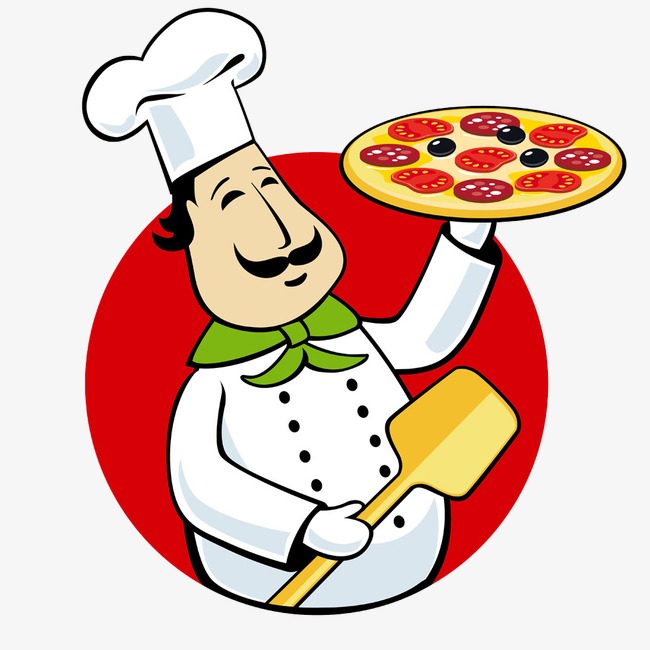 27.03.2018 r.
Pan pizzerman zapoznał nas z tajnikami powstawania prawdziwej włoskiej pizzy.
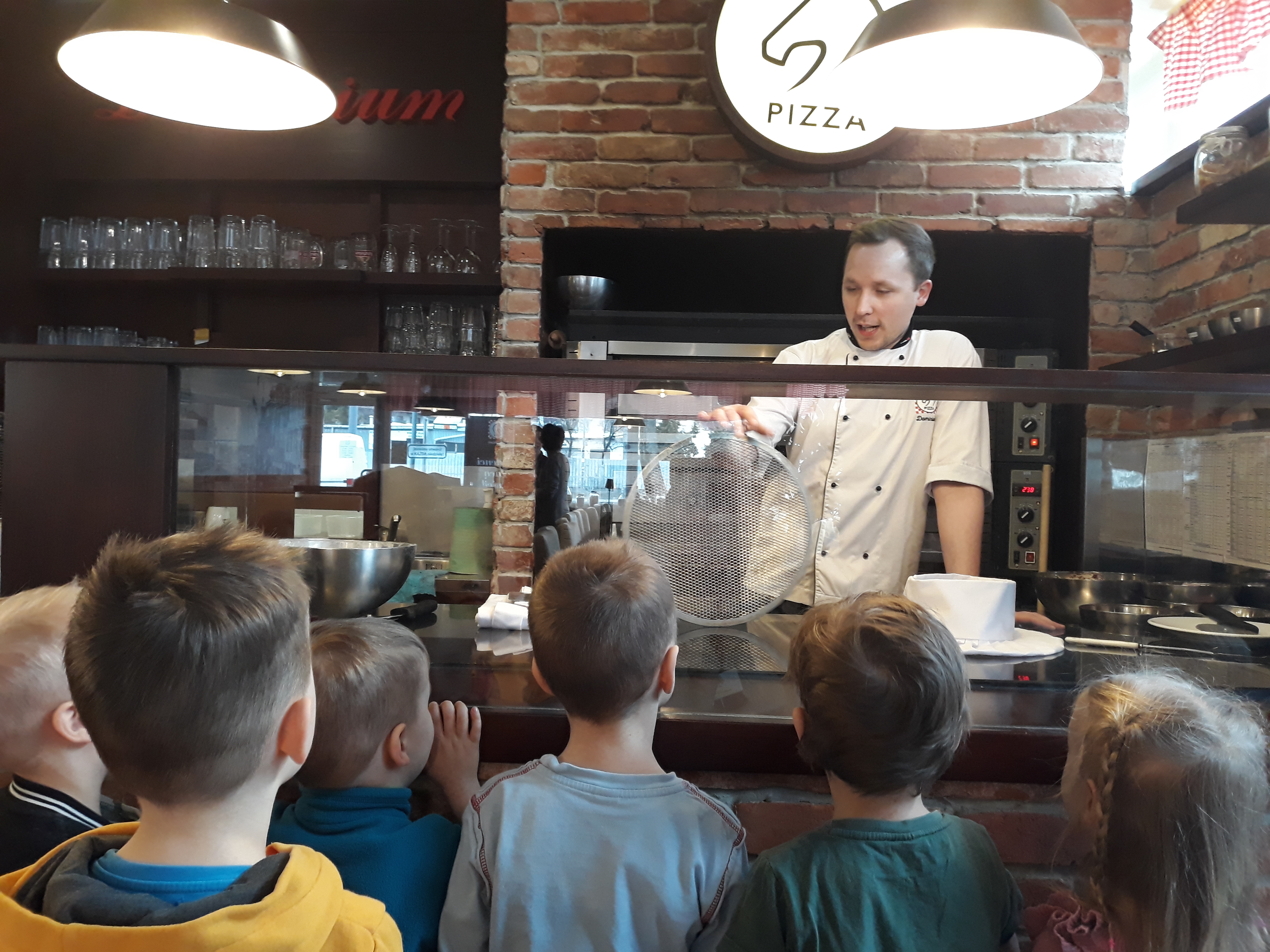 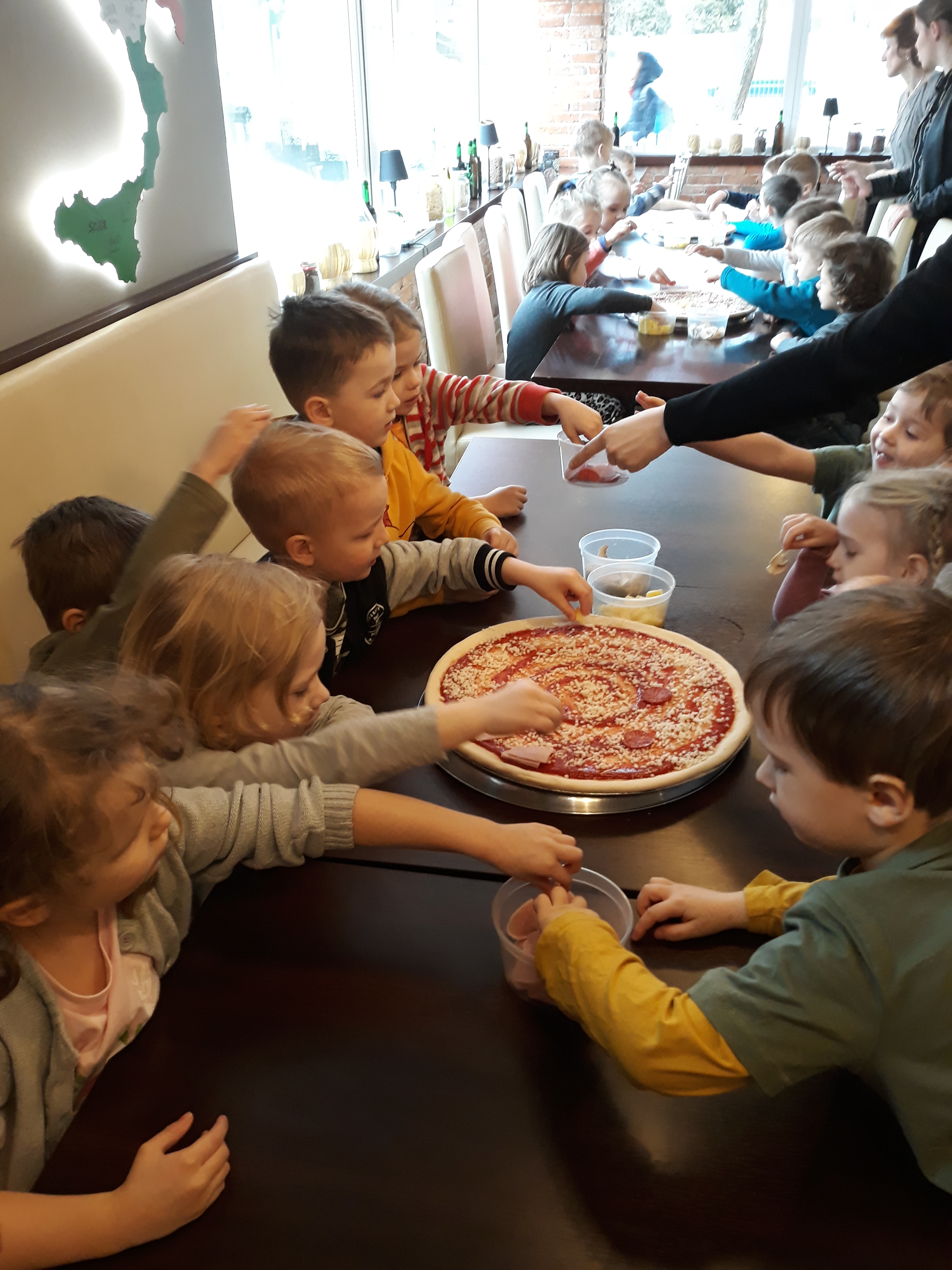 Dzieci miały okazję samodzielnie przygotować pizzę.
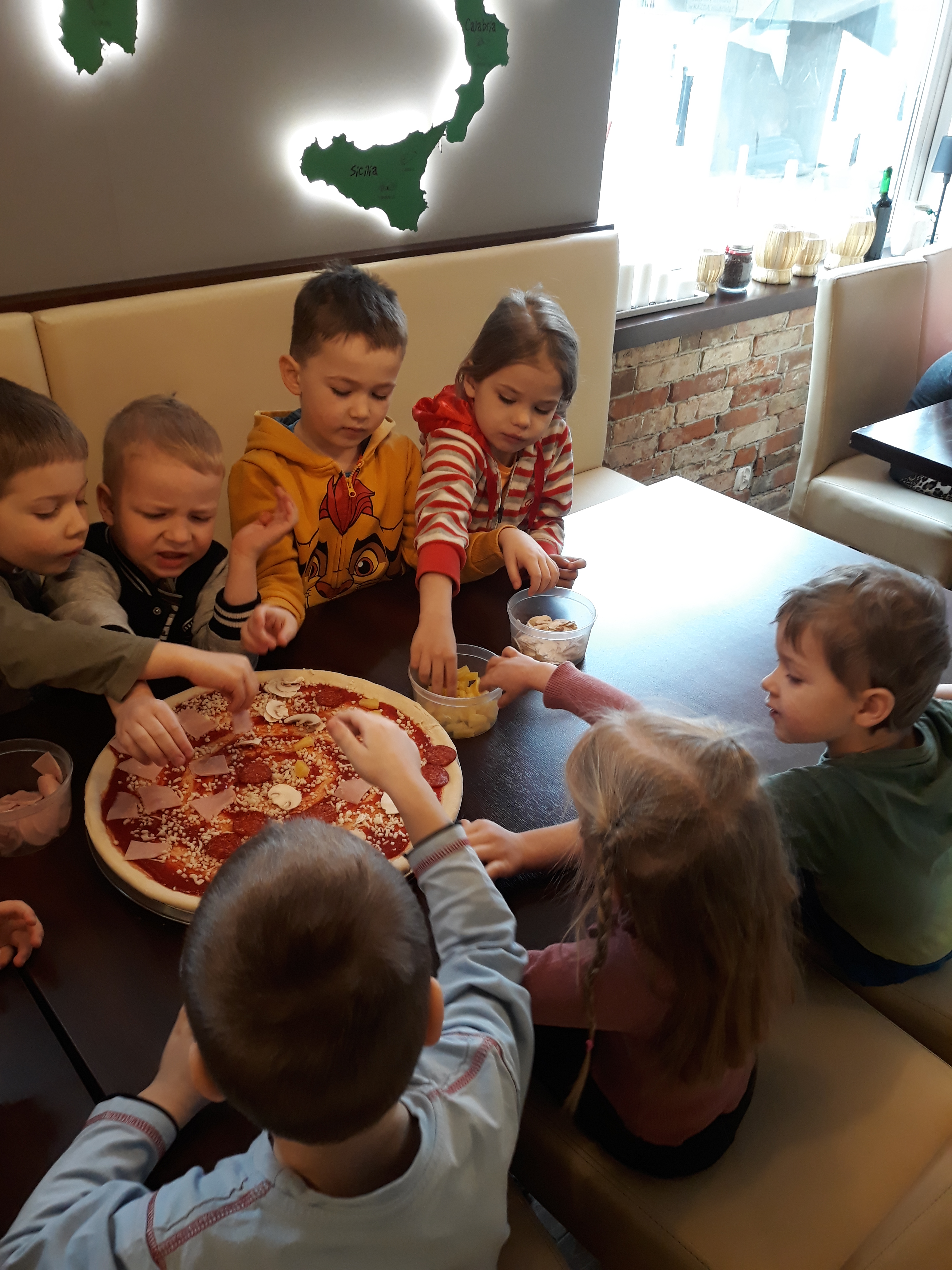 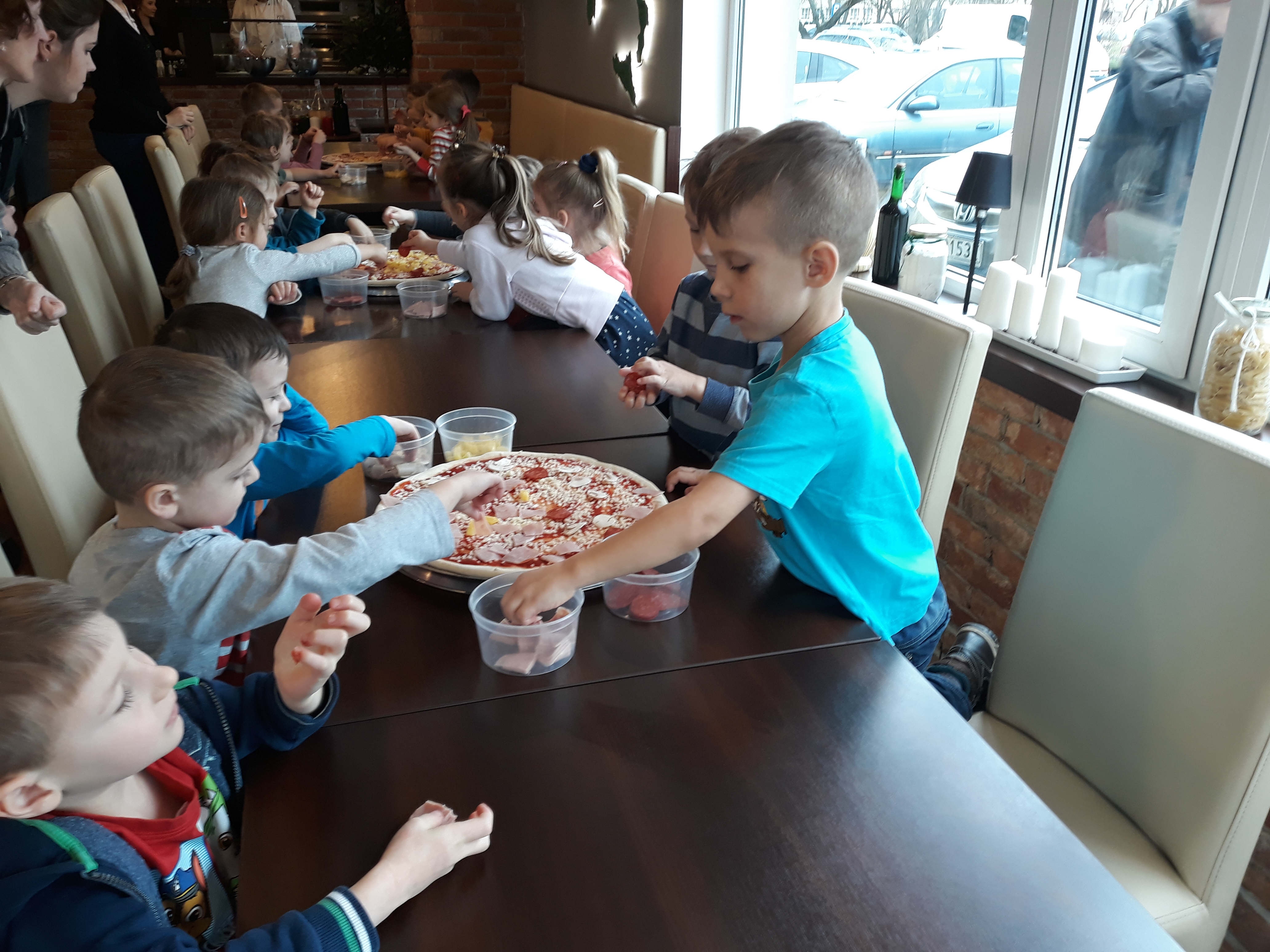 Konsumpcja własnoręcznie zrobionej pizzy 
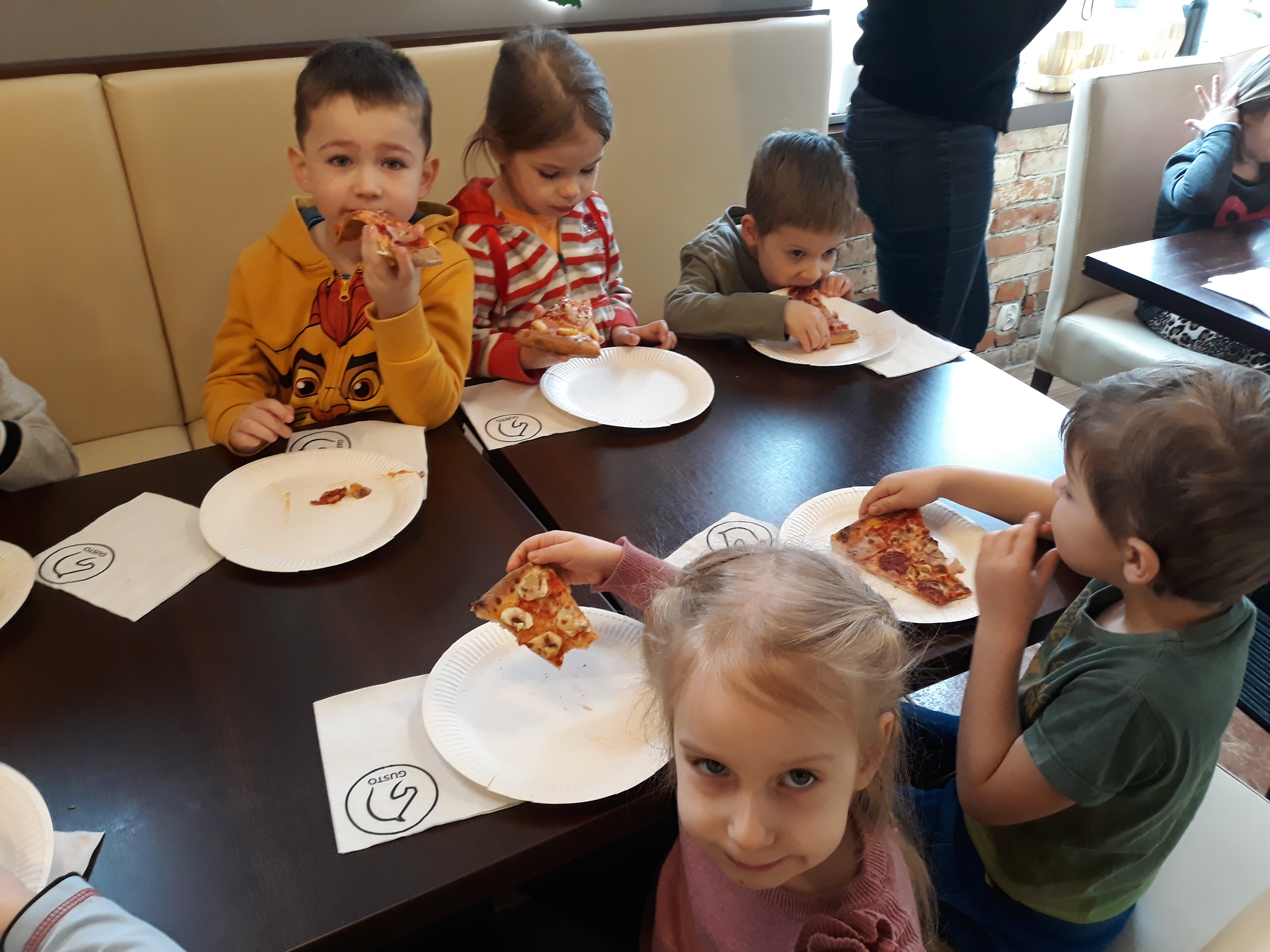 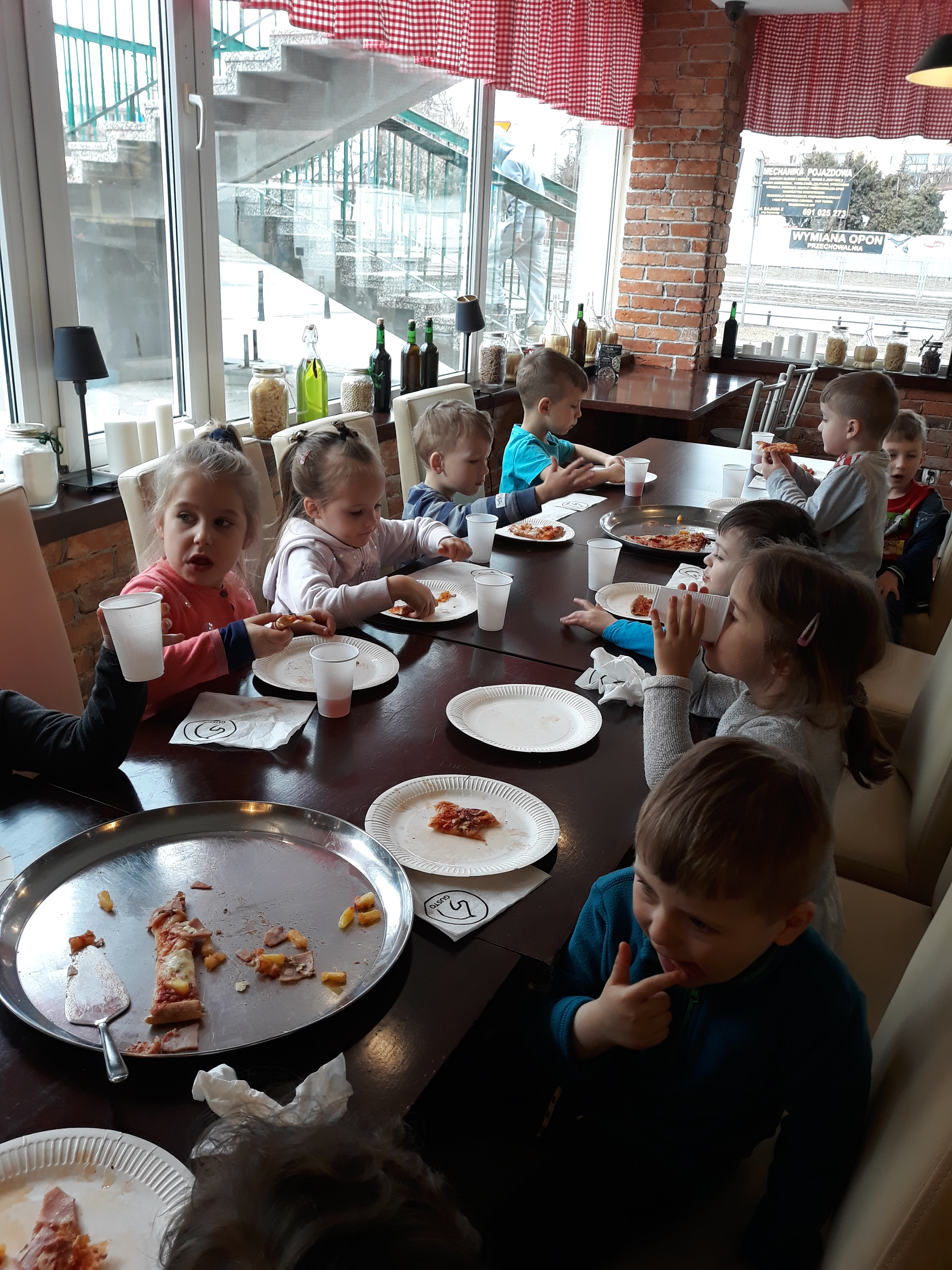